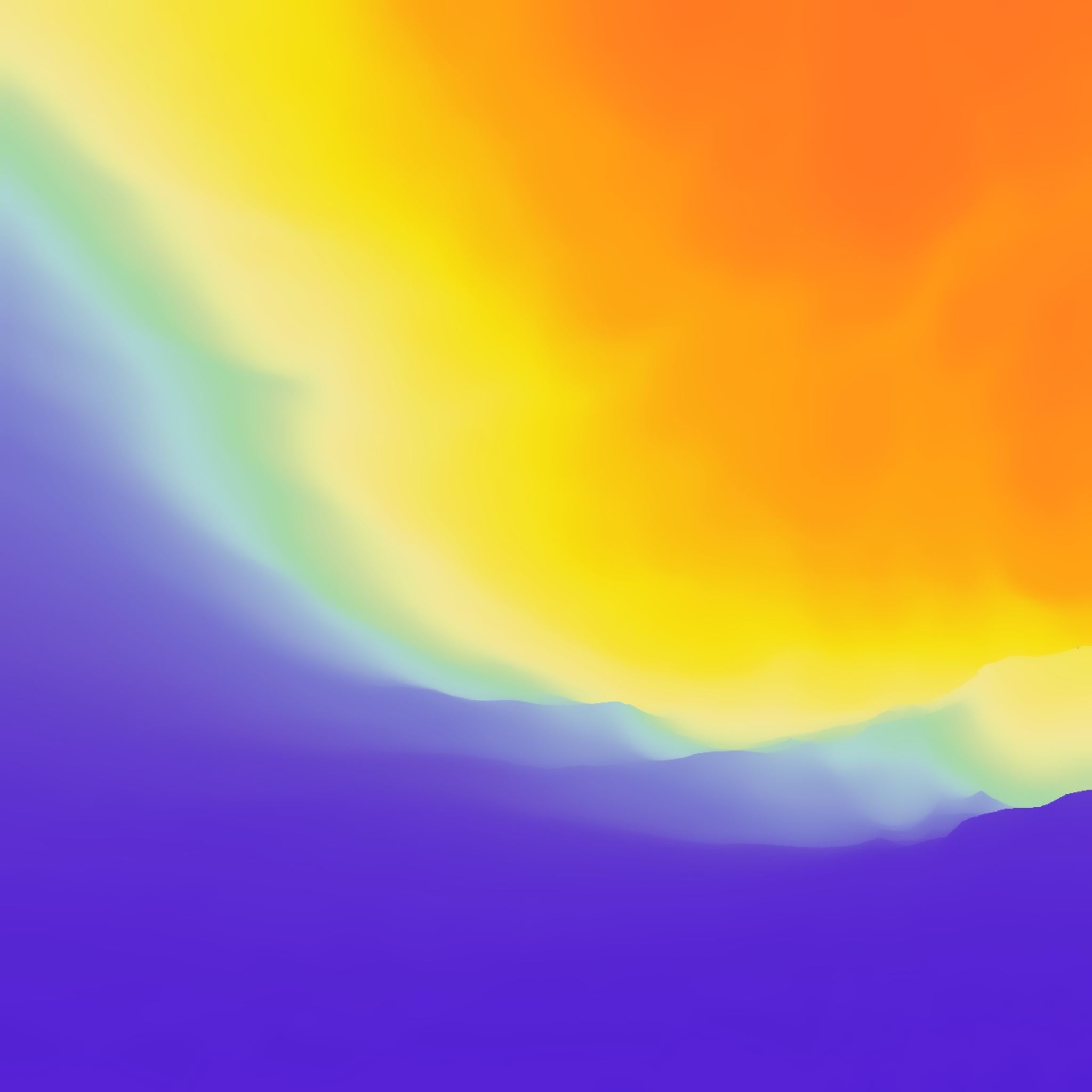 Preparing for Emergency Response
Lecture 11
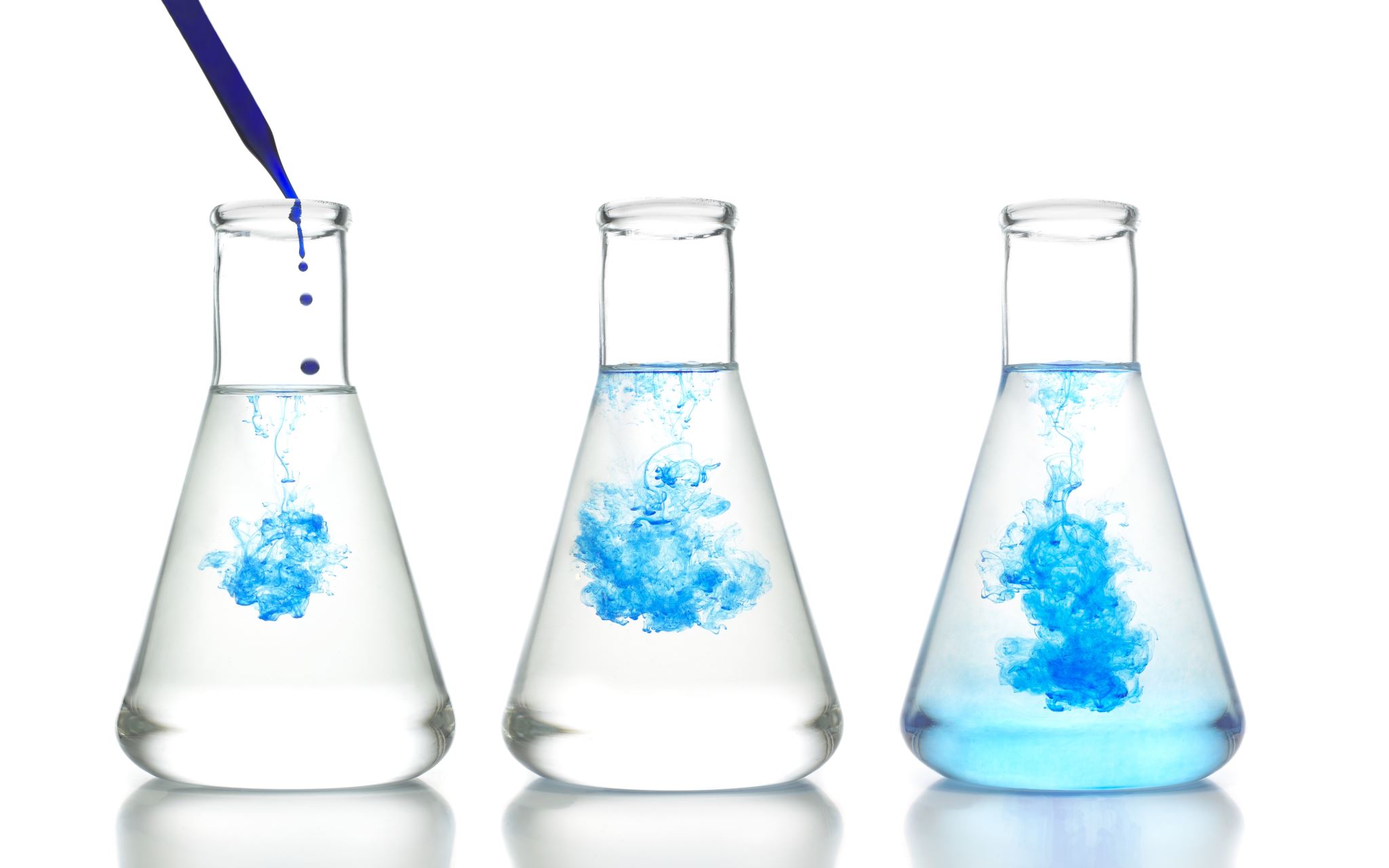 CHEMICAL SPILLS/ Hazards
Types of Chemical Hazards
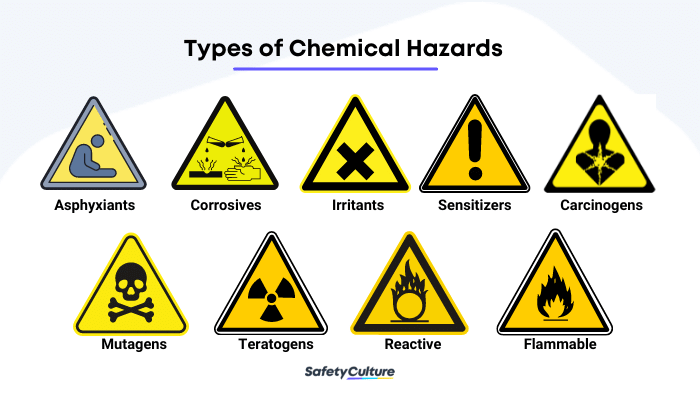 Managing Workplace Chemical Hazards
CHEMICAL SPILLS
Prevention: the best solution
The key is to follow proper procedures for storing, transferring, handling, using, and disposing of chemicals. All workers on a jobsite should be trained to recognize the hazards and proper procedures associated with every chemical they may encounter, including the actions they need to take when a spill occurs. 
Chemicals should be stored and transported properly, as noted in the MSDS. For example, some chemicals should not be exposed to excessive heat. Others must be stored in fireproof containers. Still others cannot be jostled while they are being moved.
 Workers using the chemicals must wear the proper personal protective equipment (PPE) to minimize the chance of injury, because even a small splash in the eyes can create a traumatic injury.
BHOPAL Tragedy
In the predawn hours of December 3, 1984, a toxic cloud of methyl isocyanate gas escaped from the Union Carbide pesticide plant in Bhopal, India, and quickly spread throughout the city. Vomiting and gasping for air, those who didn’t die in their sleep poured into unprepared area hospitals or desperately attempted to outrun the fumes. Dog, bird, cow and water buffalo corpses reportedly lined the streets. Investigations later uncovered a slew of safety violations at the plant, including broken and outdated equipment. Though estimates vary, roughly 15,000 Bhopal residents are believed to have died in what’s often referred to as history’s worst industrial accident. Hundreds of thousands of additional inhabitants suffered afflictions ranging from memory loss and nerve damage to blindness and organ failure. To this day, the site of the plant, now owned by Dow Chemical Company, remains highly contaminated.
CHERNOBYL
On April 26, 1986, a turbine test on one of the reactors at the Chernobyl nuclear power station went horribly awry, leading to a series of explosions that spewed massive amounts of radioactive material into the atmosphere. The accident, which the Soviet authorities attempted to cover up, initially claimed only 31 lives: two plant workers who died in the blasts, a third who reportedly keeled over of a heart attack and 28 first responders who contracted acute radiation syndrome during the frantic early stages of the cleanup. However, Chernobyl also unleashed a thyroid cancer epidemic and likely caused additional cancer cases as well. In 2005, a United Nations-backed panel calculated the eventual death toll at up to 4,000, whereas other organizations put this number significantly higher. For perhaps centuries to come, an exclusion zone, set up around the plant following the forced evacuation of tens of thousands of area residents, will be off limits to human habitation.